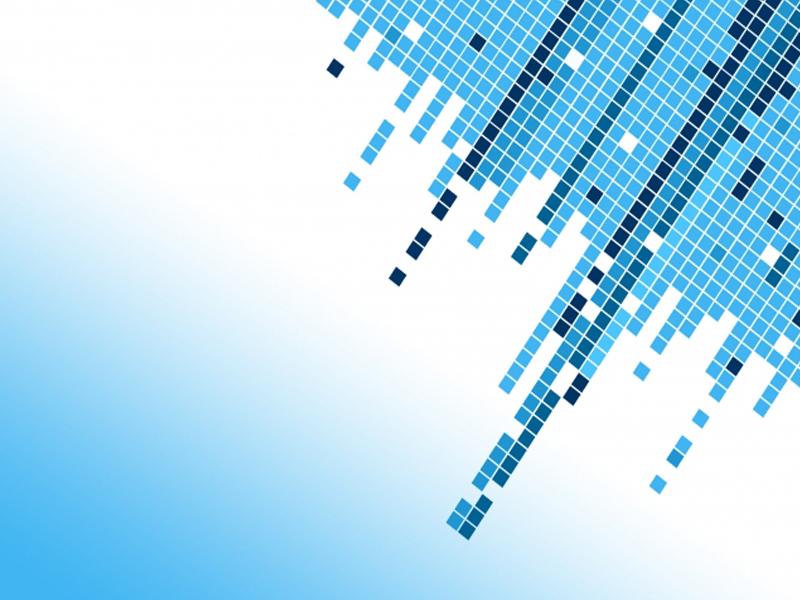 Introduction to
Multiplicative Functions
Math Club 4/2/2012
Powerpoint Templates
What’s the point?
What is a multiplicative function?
Multiplicative Function #1
Multiplicative Function #1
Easy Problem #1
How many divisors of 6800000 are there?
Multiplicative Function #2
Easy Problem #2
What is the sum of the 96 divisors of 6800000?
Multiplicative Function #3
Practice with Phi
Euler’s Theorem
Easy Problem #3